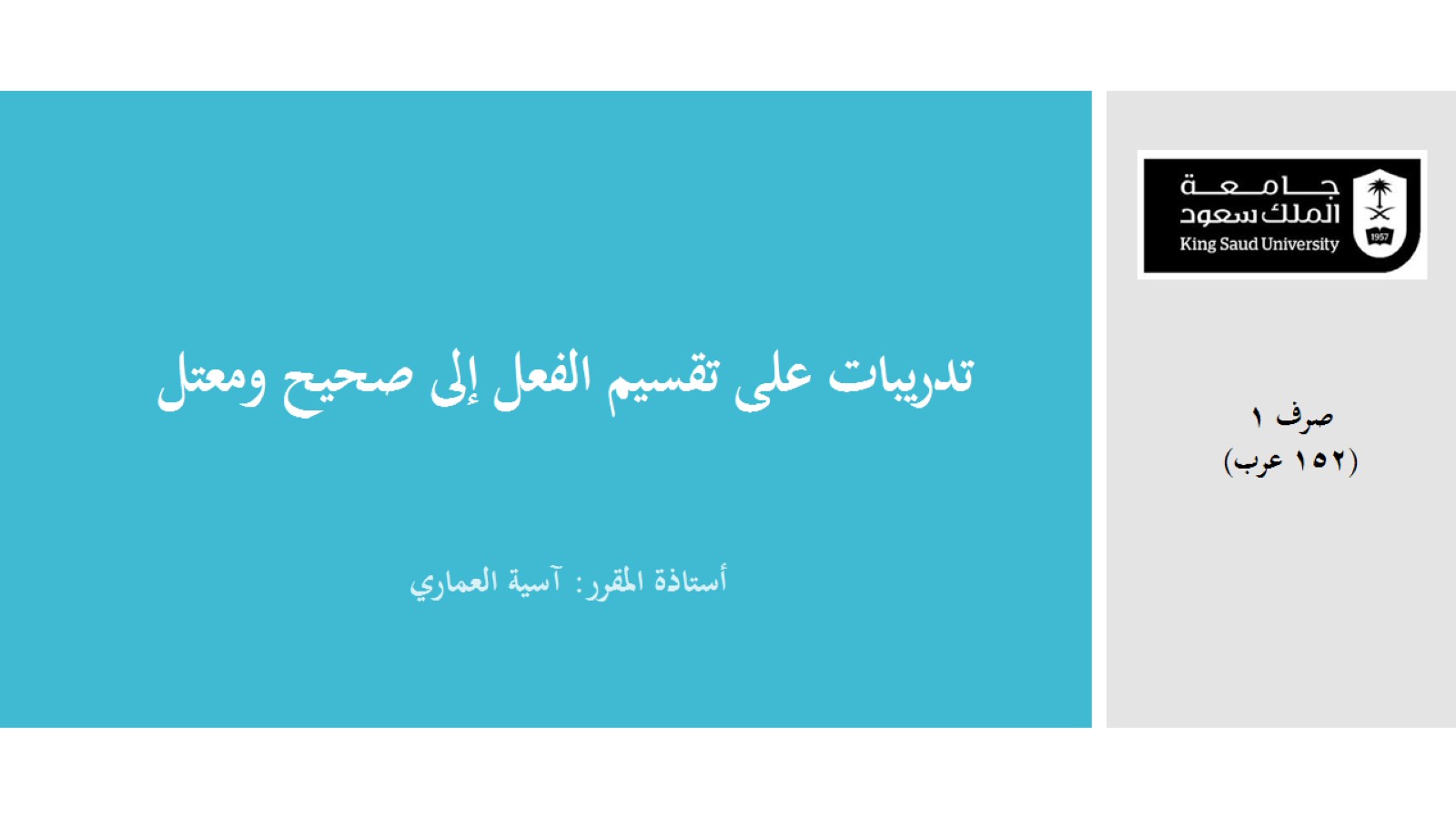 تدريبات على تقسيم الفعل إلى صحيح ومعتل
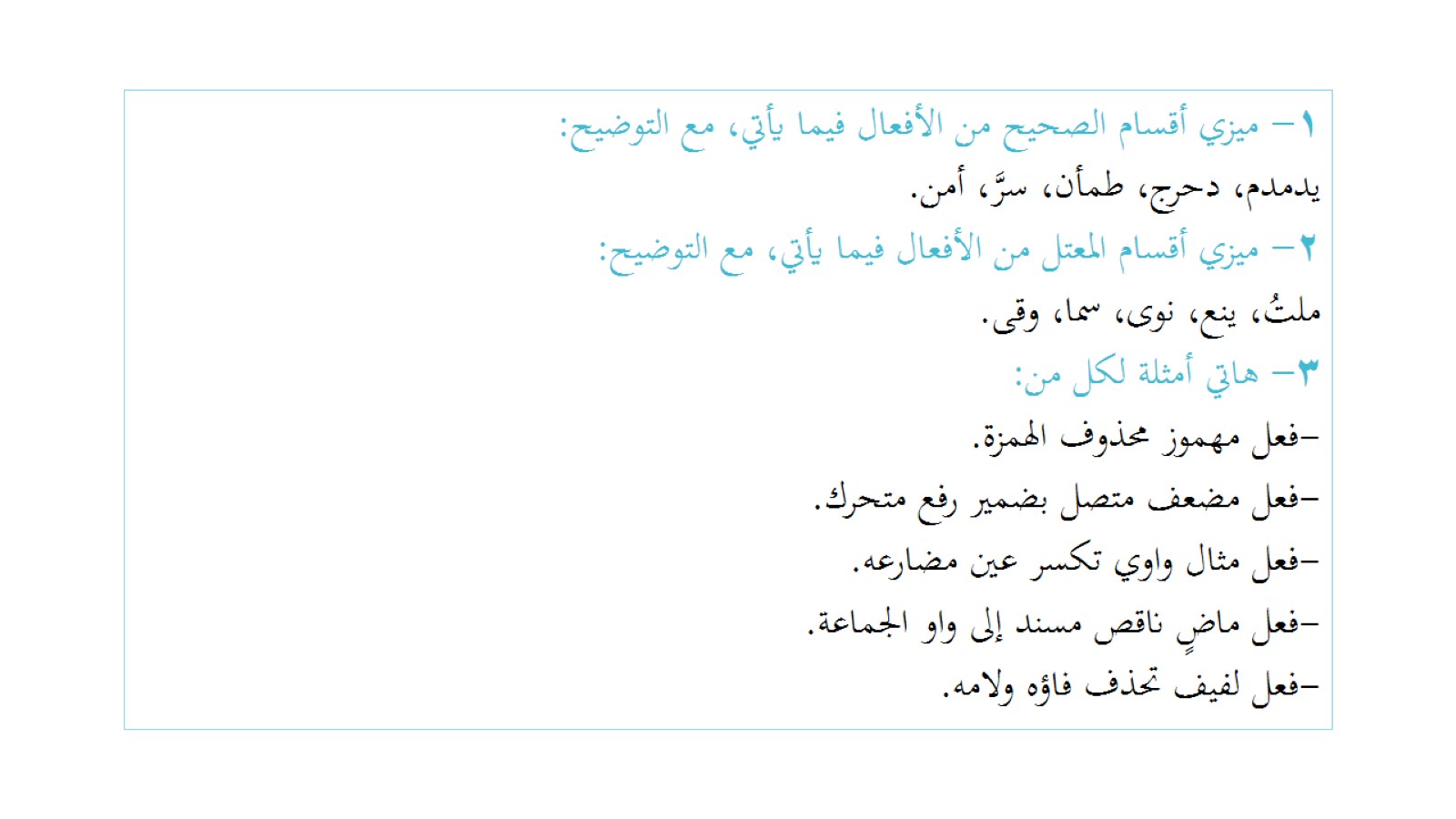